NIST Healthcare Testing Infrastructure OverviewInteroperability by way of  Standards, Conformance, and Testing Tools
June 2021
Robert Snelick, NIST
Conformance Testing Tools
Part 2 of 3
Video Series
Part 1
NIST HL7 v2 Testing Infrastructure Overview
Part 2
NIST Conformance Testing Tools
Focus on Immunization Test Suite
Part 3
NIST Development and Testing Platform
Supplement
Background: HL7 v2, Conformance, Interoperability
2
6/1/2021
Heart of what NIST Does
Conformance Testing
Does the system implement the requirements as stated in the specification?
Purpose: Enables stakeholders to measure HIT conformance to accepted data exchange standards for achieving complete and accurate communication of patient information
Specification
Conformance
Implementation
3
6/1/2021
Impact
Improved Healthcare Data
Better Data, Better Quality of Care
Better Standards
EHR  Certification
Laboratory Reporting Systems
Immunization Reporting
Registries Assessment
Immunization Information Systems
Real World Data 
E.g., State of California Immunizations (millions/month)
4
6/1/2021
HL7 v2 Development Phases/Cycle
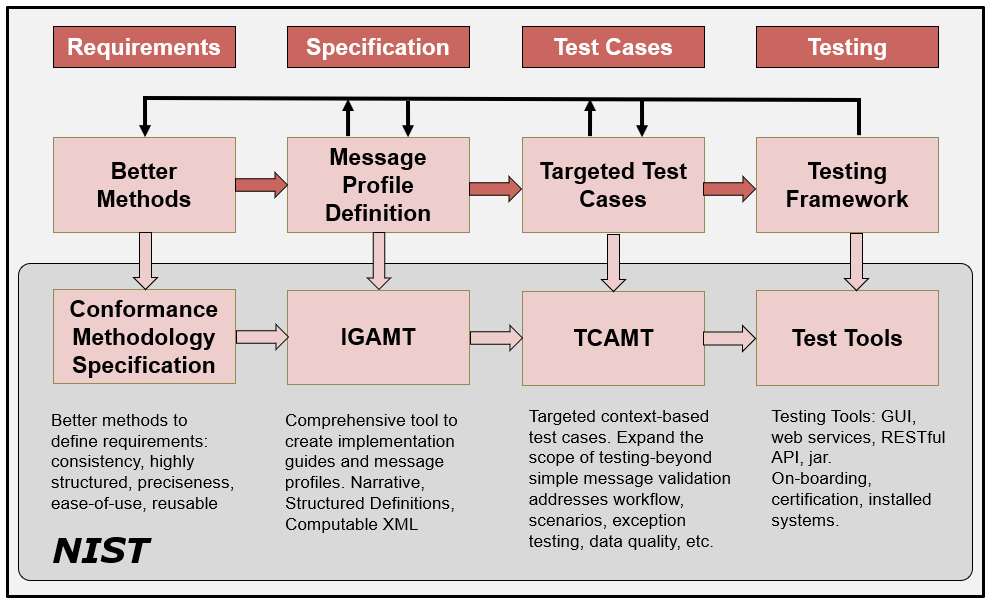 Specific Tool Instances
5
6/1/2021
6/1/2021
[Speaker Notes: Profiling: Refinements of the standard via constraints and extension.
NOTE: Can implement to the same profiled standard (which is often the goal when the same expectations are the same for sender and receiver).

NOTE 2: A derived specification is a profile, but documentation of an interface is also considered a “derived specification”.]
HL7 and HL7 v2
Health Level 7—SDO
HL7 v2
Healthcare Data Exchange Messaging Standard
Most widely used healthcare standard
E.g., Most lab reporting and immunization records
Nearly all Public Health systems use HL7 v2
Reportable Result
3a
Order
3b
Public Health
Laboratory System
EHR
1
2
LIS
Result
Reportable Result
6
6/1/2021
Example HL7 v2 COVID-19 Message
MSH|^~\&|COVID-19NISTAPP|COVID-19NISTFAC|COVID-19IISAPP|COVID-19IISFAC|20201228084727.655-0500||VXU^V04…
PID|1||89778^^^NIST-MPI-1^FI||Wong^Elise^^^^^L|Xhang^^^^^^M|19880417|F||2028-9^Asian^CDCREC~2131-1^Other Race^CDCREC|89 West 21st Ave^^Birmingham^AL^35203^USA^P||^PRN^PH^^^406^5554019~^NET^^Elise.Wong@isp.com|||||||||2186-5^Not Hispanic or Latino^CDCREC||N|1|||||N
ORC|RE|5237^NIST-AA-IZ-1|31309^NIST-AA-IZ-1|||||||7824^Jackson^Lily^Suzanne^^^^^NIST-PI-1^L^^^PRN||654^Thomas^Wilma^Elizabeth^^^^^NIST-PI-1^L^^^RPH|||||NISTEHRFAC^NISTEHRFacility^HL70362
RXA|0|1|20201228||80777-0273-99^Moderna COVID-19 Vaccine^NDC^207^COVID-19, mRNA, LNP-S, PF, 100 mcg/ 0.5 mL dose^CVX|0.5|mL^mL^UCUM||00^New Record^NIP001|7824^Jackson^Lily^Suzanne^^^^^NIST-PI-1^L^^^RPH|^^^NIST-Clinic-1||||025L20A|20210205|MOD^Moderna US, Inc.^MVX|||CP|A
RXR|C28161^Intramuscular^NCIT|RD^Right Deltoid^HL70163
OBX|1|CE|30963-3^Vaccine Funding Source^LN|1|VXC50^Public^CDCPHINVS||||||F|||20201228
OBX|2|CE|64994-7^Vaccine Funding Program Eligibility^LN|2|V01^Not VFC Eligible^HL70064||||||F|||20201228|||VXC40^per immunization^CDCPHINVS
OBX|3|CE|69764-9^Document Type^LN|3|253088698300034911201201^COVID-19 Moderna Vaccine EUA Recipient-Caregiver Fact Sheet^cdcgs1vis||||||F|||20201201
OBX|4|DT|29769-7^Date Vis Presented^LN|3|20201228||||||F|||20201228
OBX|5|ST|30973-2^dose number in series^LN|4|1||||||F|||20201228
OBX|6|CE|59783-1^Status in immunization series^LN|4|N^No^HL70136||||||F|||20201228
Wong^Elise^^^^^L
Patient Data
80777-0273-99^Moderna COVID-19 Vaccine^NDC
Vaccine Data
30973-2^dose number in series^LN|4|1
Observations
7
6/1/2021
NIST Testing Tools Features
HL7 v2 Message Validation
Easy to Read and Understand Errors
On-line Requirements—Traceable
Vocabulary (Required Coded Data)
Valid Example Messages
Reports (XML, PDF, WORD)
Transport Support
Multistep Scenario Testing
Context-free and Context-based Testing
Inspection Testing
Functional Requirements Testing
8
6/1/2021
Context-free & based Testing
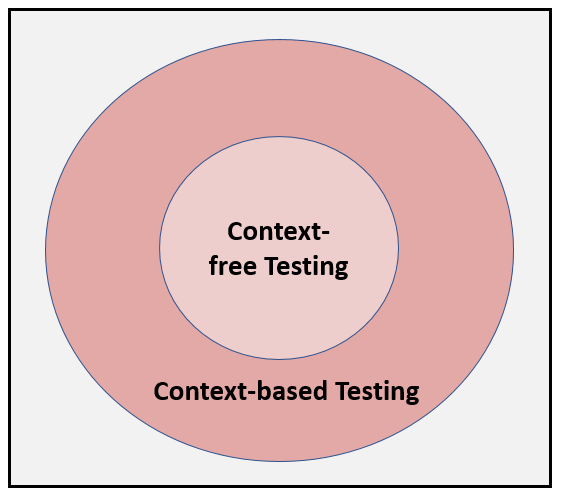 Expands test scope
Targeted 
Test 
Cases
Data 
Driven
Black-box functional requirements testing
Test Plans
Scenarios
9
01/01/2011
Immunization Test Plans
ONC EHR Certification
COIVD-19 Immunization Reporting
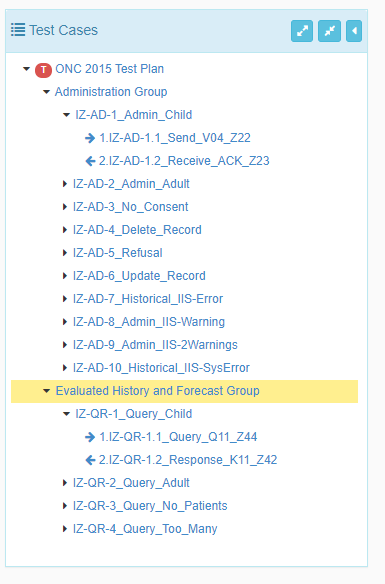 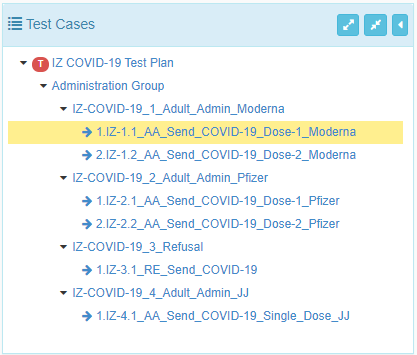 10
6/1/2021
Inspection Testing
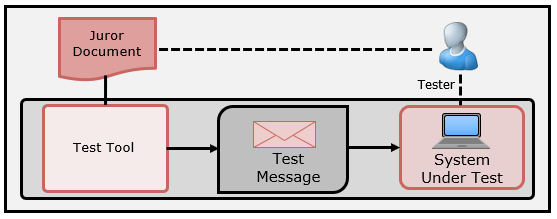 Receiver-oriented Testing
Use of an inspection (Juror) Document
Can be used for Incorporation and Display Testing
Test Tool provides the stimulus
Can have levels of storage requirements
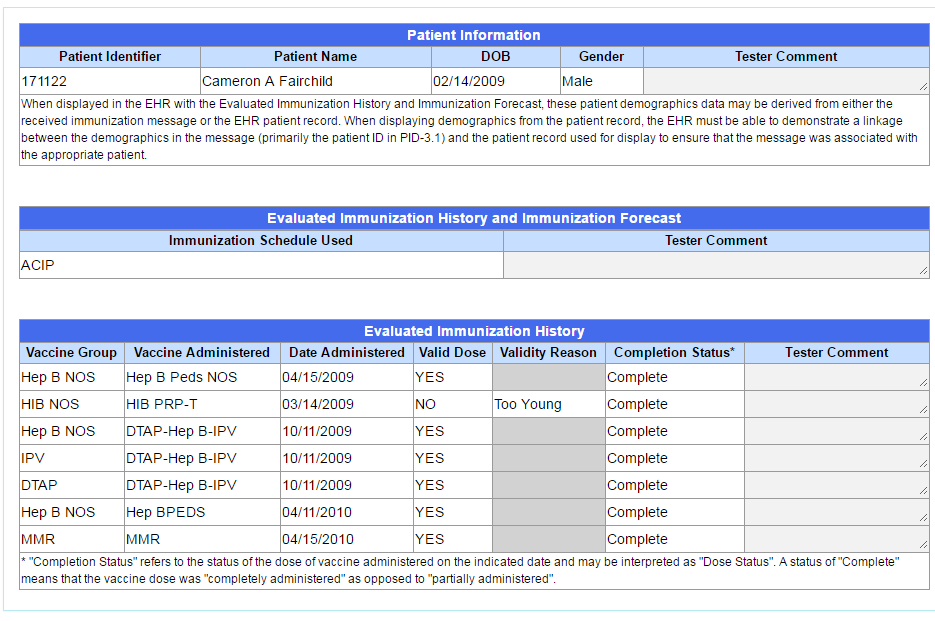 11
6/1/2021
Testing Functional Requirements
Create scenarios to invoke a capability of the SUT
Use context-based testing to validate expected content in the response message
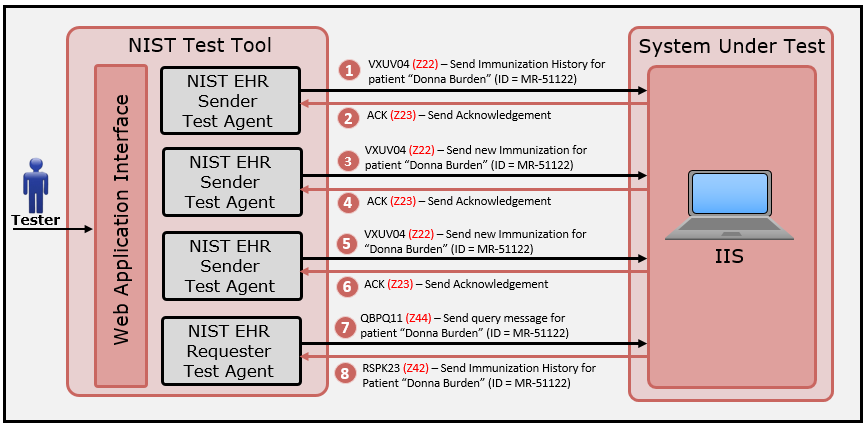 12
6/1/2021
Conformance Testing DEMO
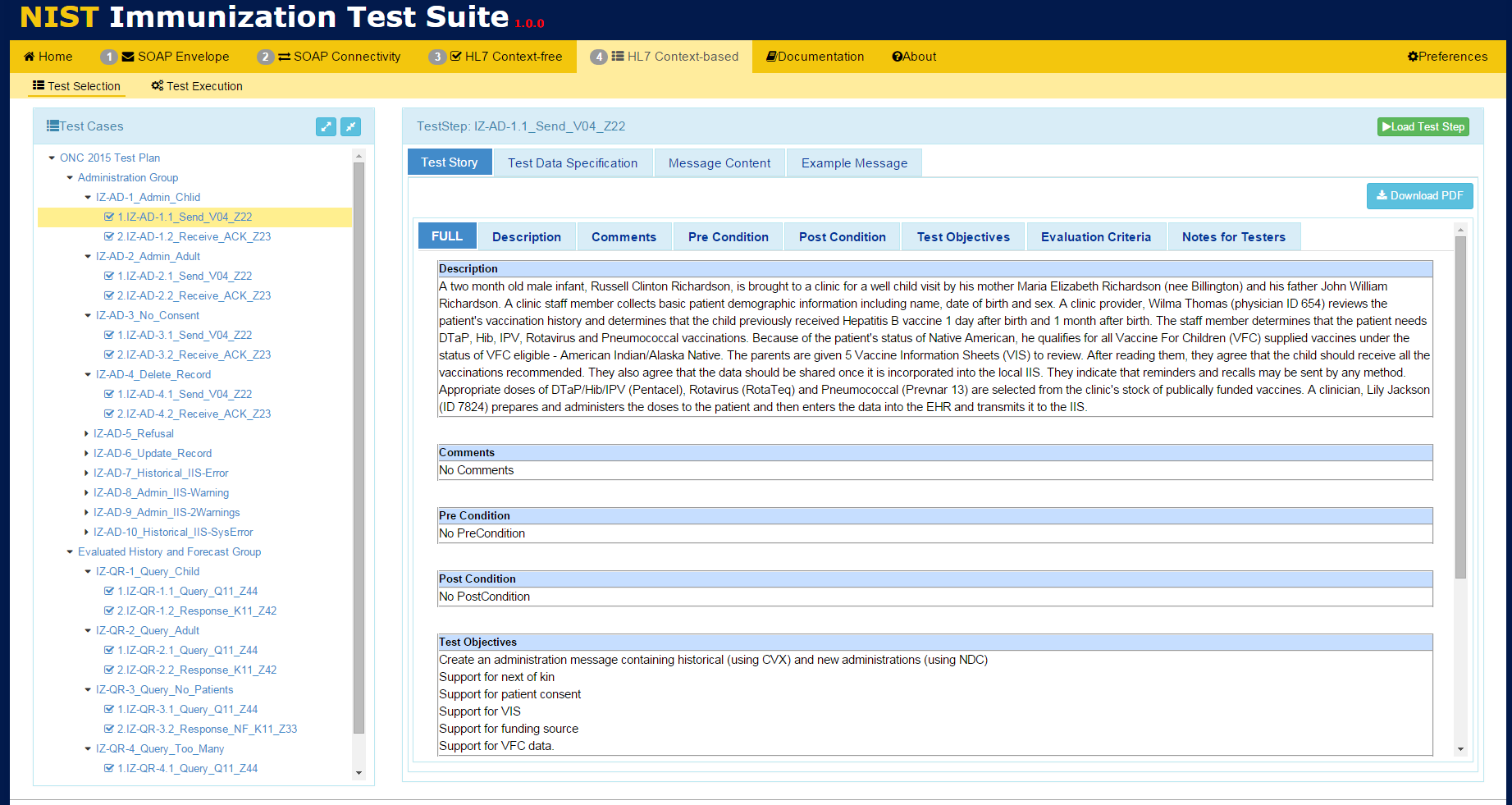 Test Data    Message Content
Context-based testing in the NIST HL7 v2.5.1 Immunization Test Suite
Test Step Scenario
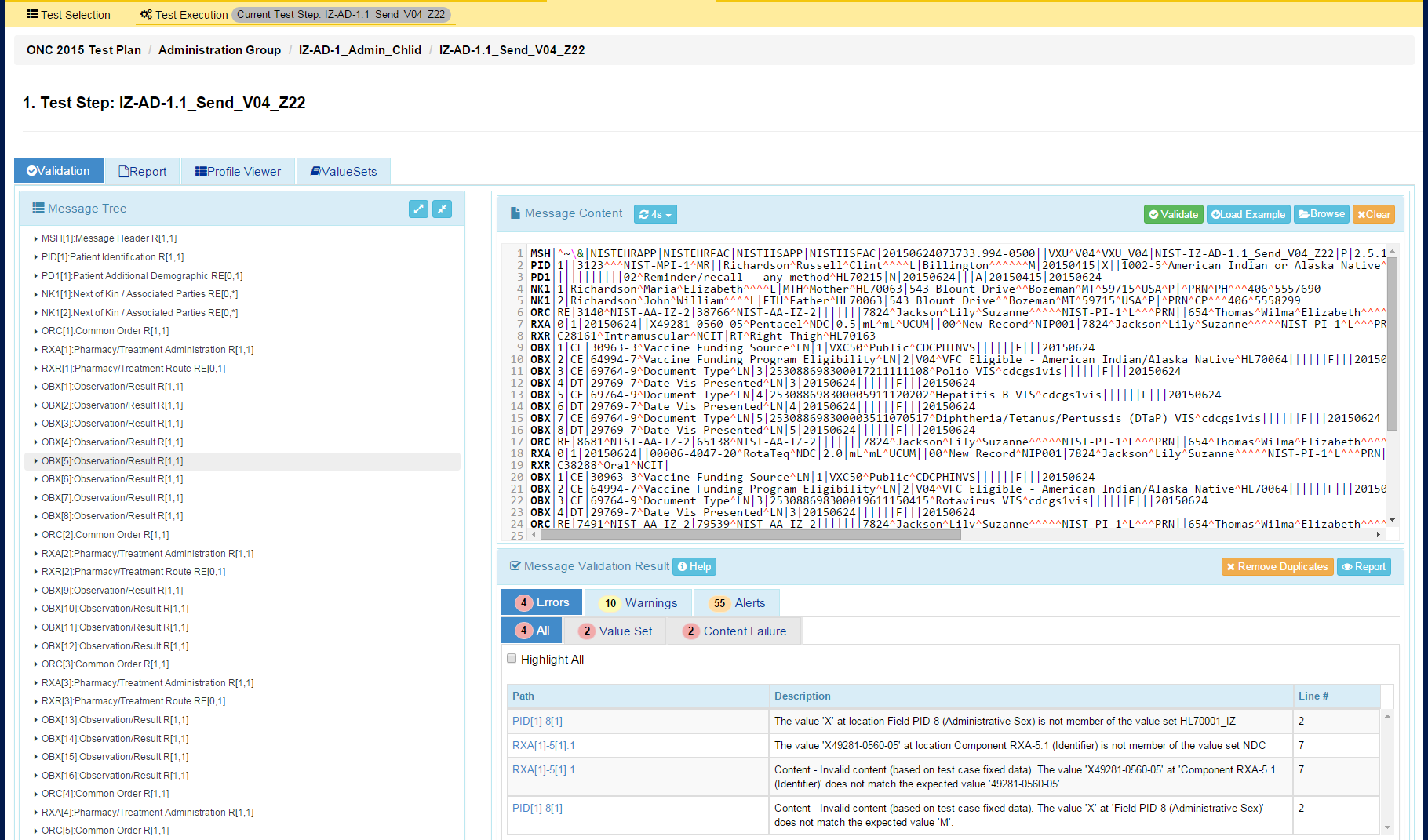 Test Plan with Test Cases & Test Steps
Load Test Step
Input HL7 v2 test message for validation
View Validation Report
DEMO
Immunization Test Suite
View validation results
Access this test tool at:
https://hl7v2-iz-r1.5-testing.nist.gov
13
6/1/2021
Example Uses
Healthcare Industry Vendor Product Testing
Assessment and Certification Programs
CMS/ONC EHR Meaningful Use
HIMSS
IHE
AIRA
On-Boarding
State Registries (Many Registries and Domains)
Association of Public Health Laboratories (APHL)
IIS to IIS Gateway
14
6/1/2021
NIST Tool Instances
Immunization
Laboratory
Results
Orders
Reportable
Electronic Directory of Service (eDOS)
Syndromic Surveillance
Vital Records
Birth
Death
PIX/PDQ (Patient Identification and Demographics)
Patient Care Devices (PCD)
User Created Tools (via NIST Platform)
15
6/1/2021
Real Success – AIRA Assessment
Measures of Immunization Query and Response Messages
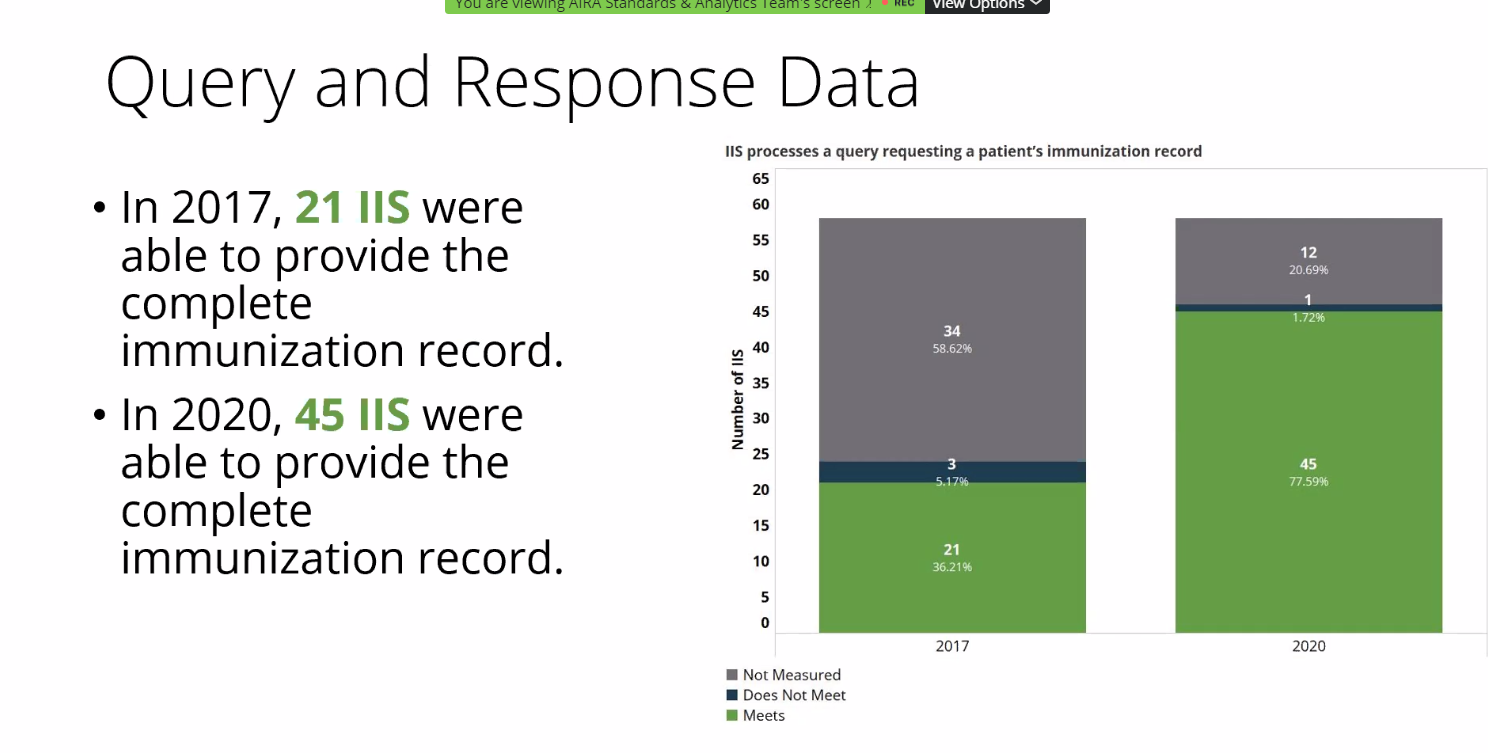 Measures will get more rigorous over time
Source: American Immunization Registry Association, May 2021
16
6/1/2021
[Speaker Notes: Implementers/Specifiers can decide how far to go—profiling mechanisms should provide capabilities for a precise specification.

THERE ARE NO SHORT CUTS—YOU HAVE TO DO IT ONE WAY OR THE OTHER!
These tools help us manage and leverage/reuse existing models.
Think about now Trading Partner C with the same needs.

Improves Patient Safety
Better Data Sharing
Saves Time and Money

Reasonable confidence that the product meets the conformance requirements stated in the standard
Closer to achieving interoperability
Don’t expect “out-of-the-box” interoperability
Local adaptation and testing is necessary
Most likely each integration will still require translation
Reasonable scope
Based on what standards are part of the certification
E.g., if no usability standards, don’t set unrealistic expectations]
Acronyms – For Reference
HL7 – Health Level 7 (Standards Dev. Org)
CDC – Centers for Disease Control and Prevention
AIRA – American Immunization Registry Association
IIS – Immunization Information System
APHL – Association of Public Health Laboratory
IHE – Integrating the Healthcare Enterprises
ONC – Office of the National Coordinator (HHS)
MU – Meaningful Use (CMS EHR Certification)
IGAMT – Implementation Guide Authoring and Management Tool (NIST Tool)
TCAMT – Test Case Authoring and Management Tool (NIST Tool)
GVT – General Validation Tool
17
6/1/2021
Thank You
Contact: robert.snelick@nist.gov
https://hl7v2tools.nist.gov